Starter 12/04/2017
Predict how the surface of the earth would change if two tectonic plates moved away from each other.
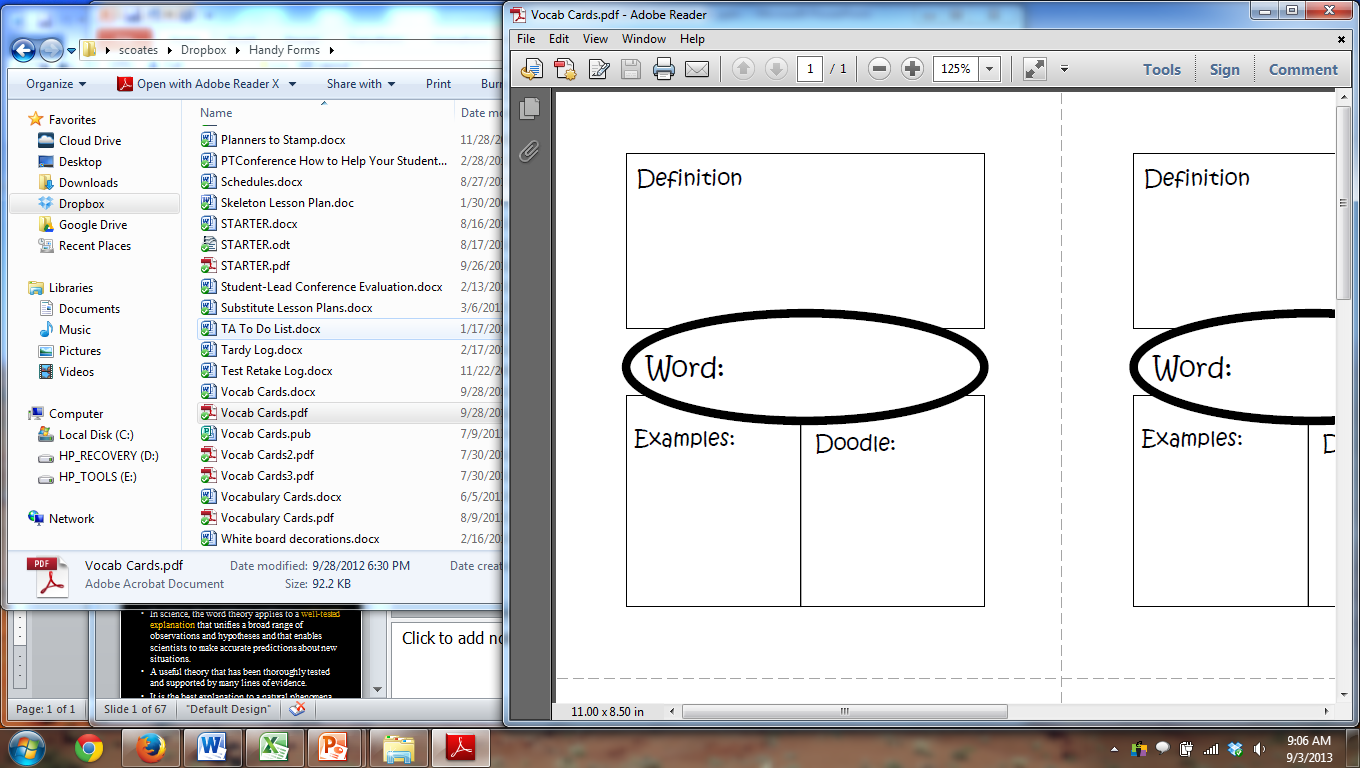 Vocabulary!
Where two plates collide with each other
Convergent Boundary
Nazca Plate + South American Plate = ANDES MOUNTAINS
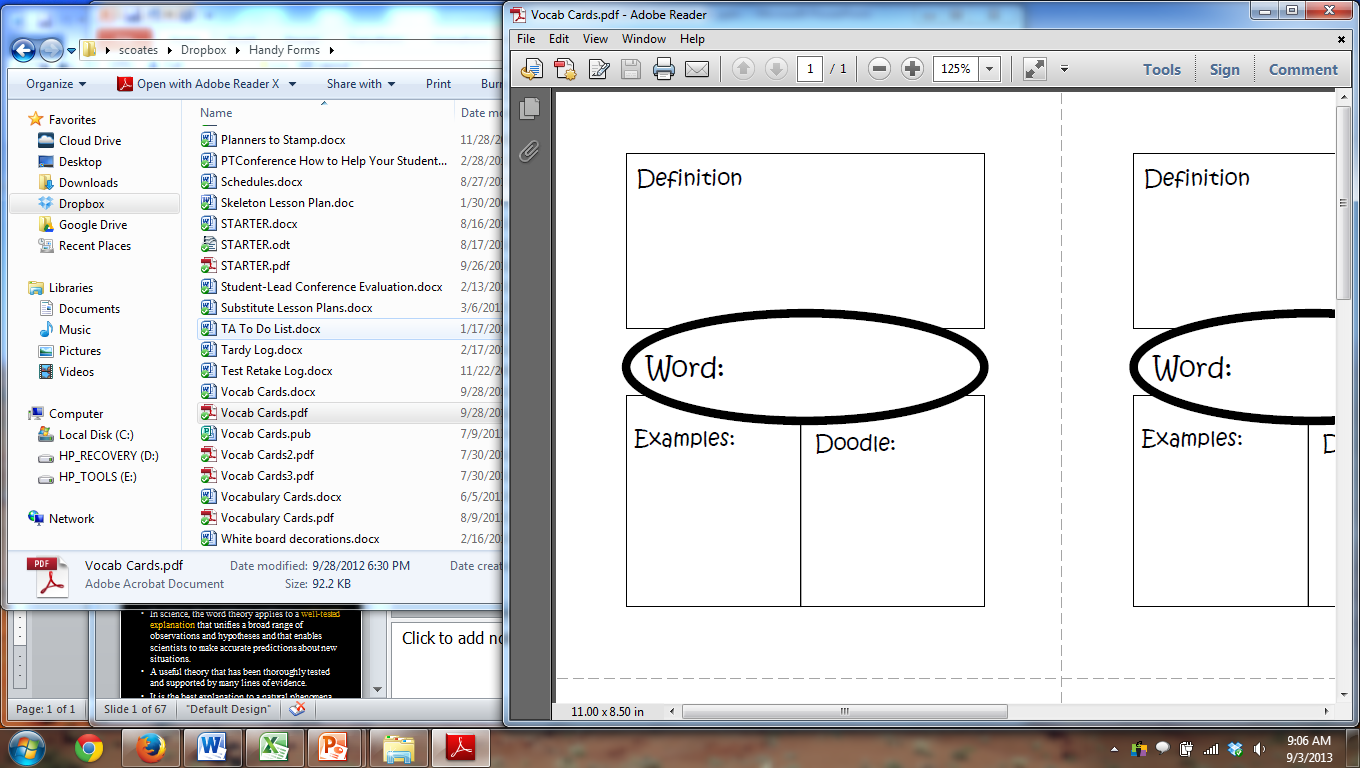 Vocabulary!
Where two plates move away from each other
Divergent Boundary
Mid-Atlantic Ridge
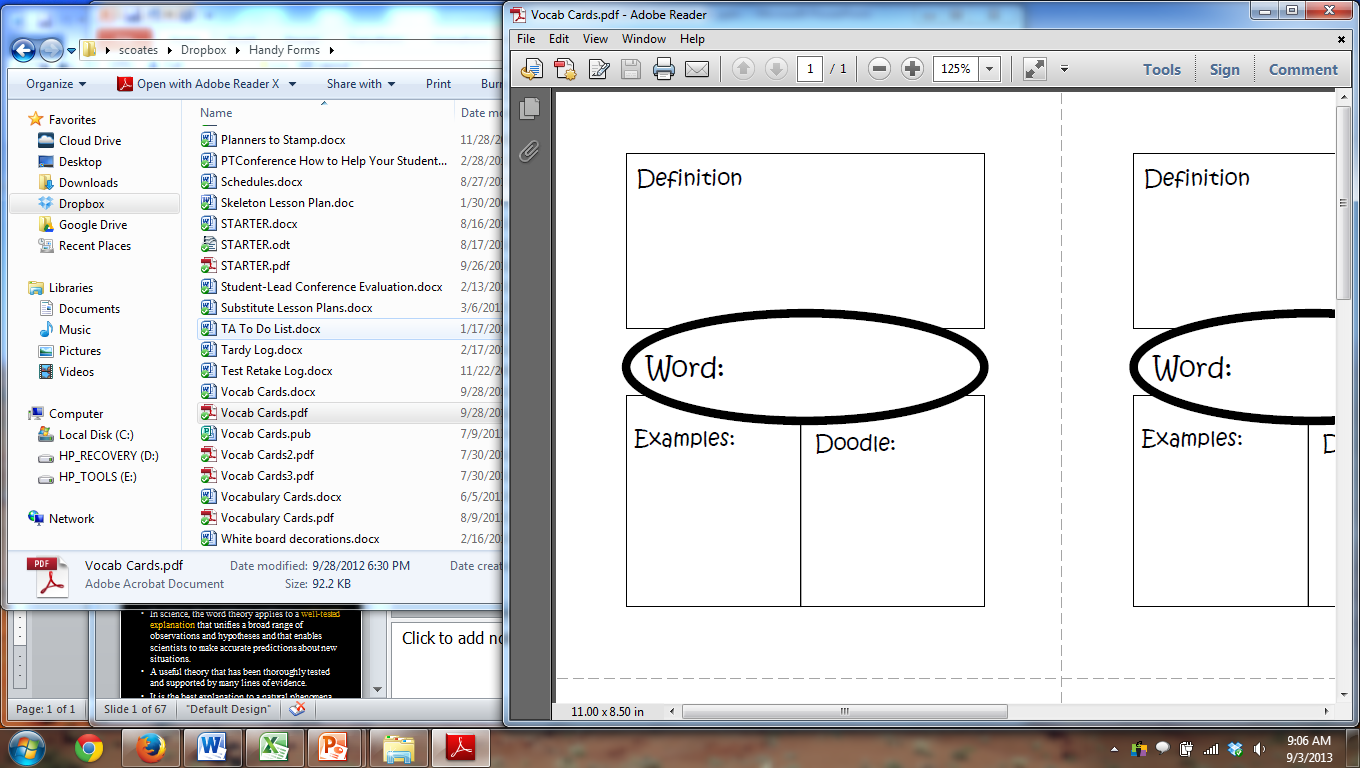 Vocabulary!
Where two plates move parallel to each other
Transform Boundary
San Andreas Fault in California
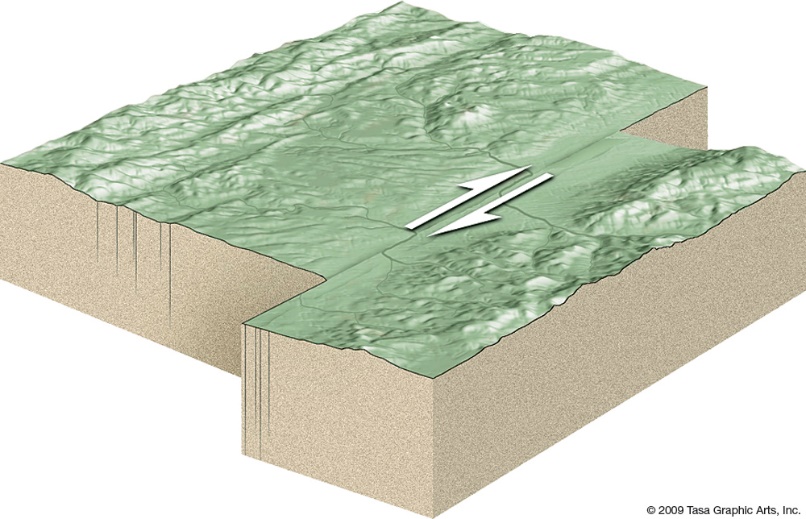 Plate Boundaries
2 Types of Plates
Ocean plates - plates below the oceans
Continental plates - plates below the continents
Plate Boundaries
Divergent Boundaries
Boundary between two plates that are moving apart or rifting
				 
RIFTING causes SEAFLOOR SPREADING
Features of Divergent Boundaries
Mid-ocean ridges
rift valleys
volcanoes
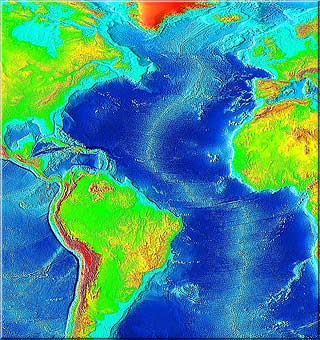 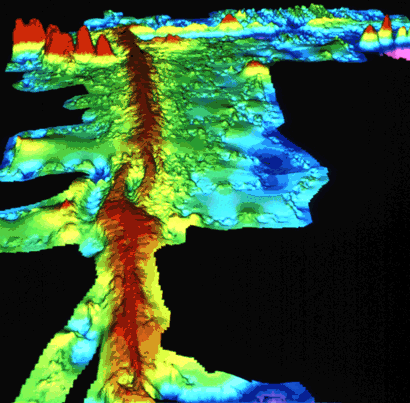 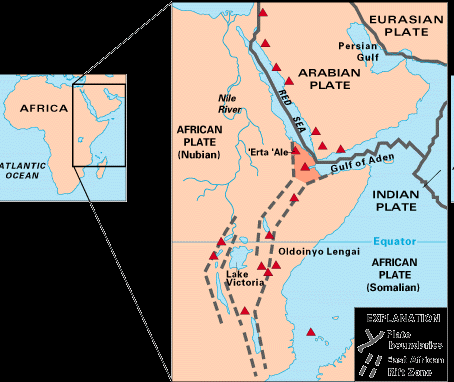 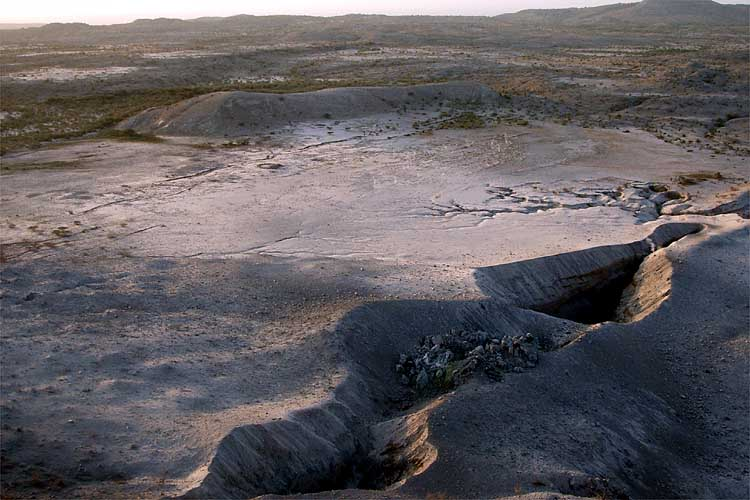 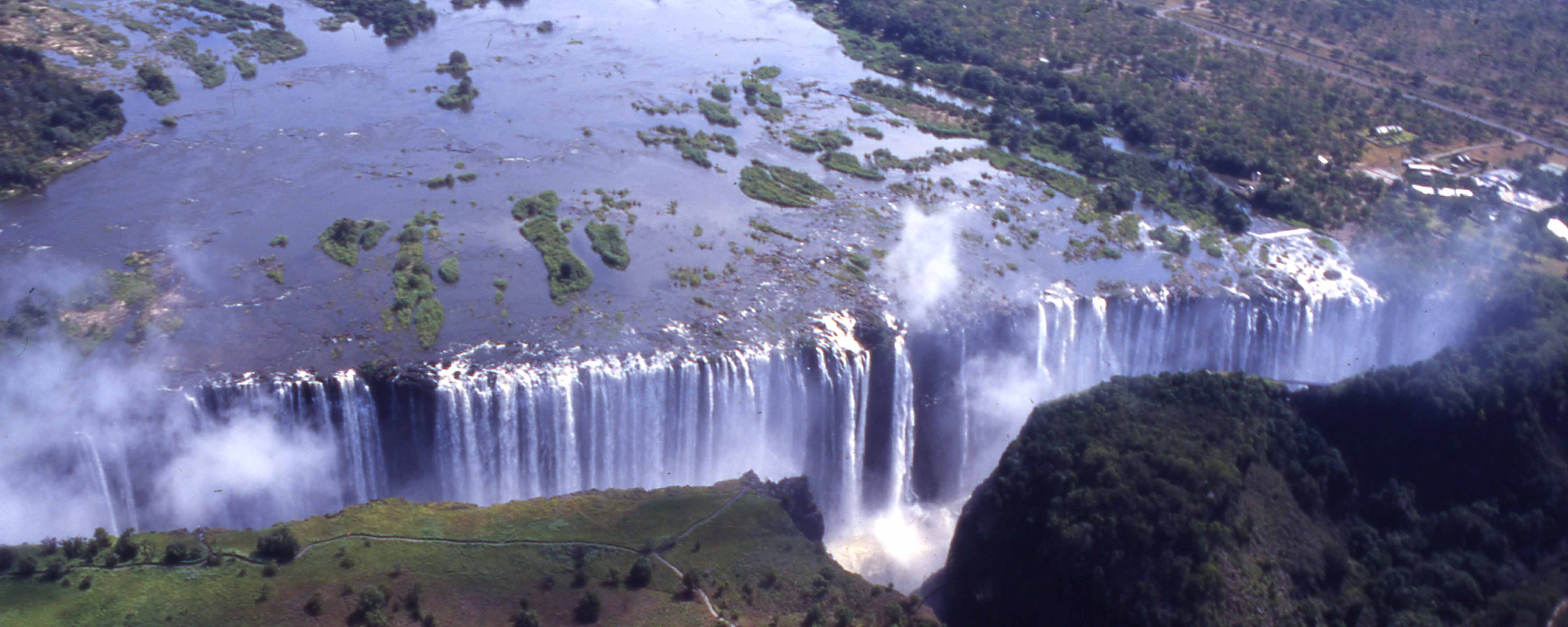 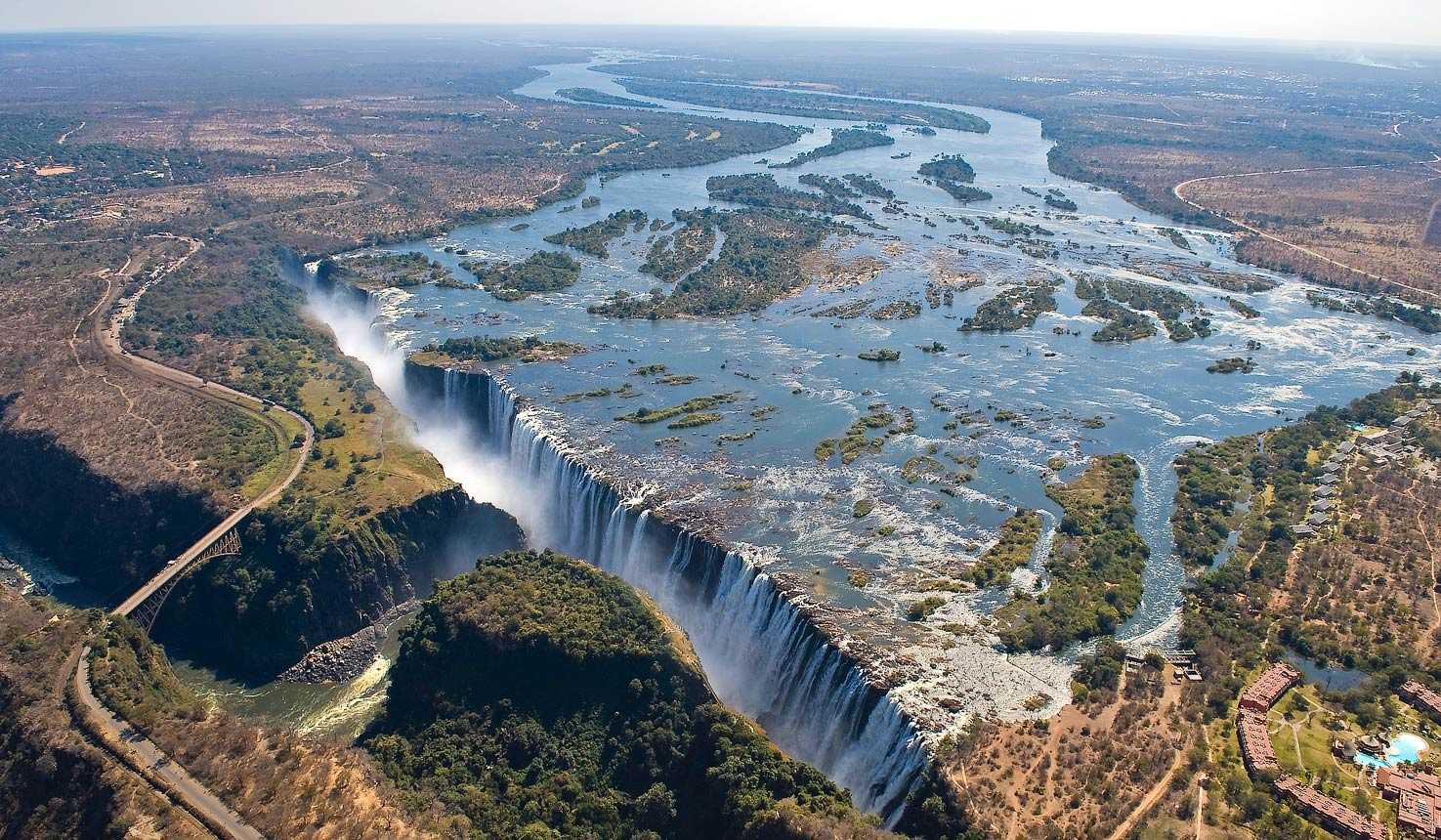 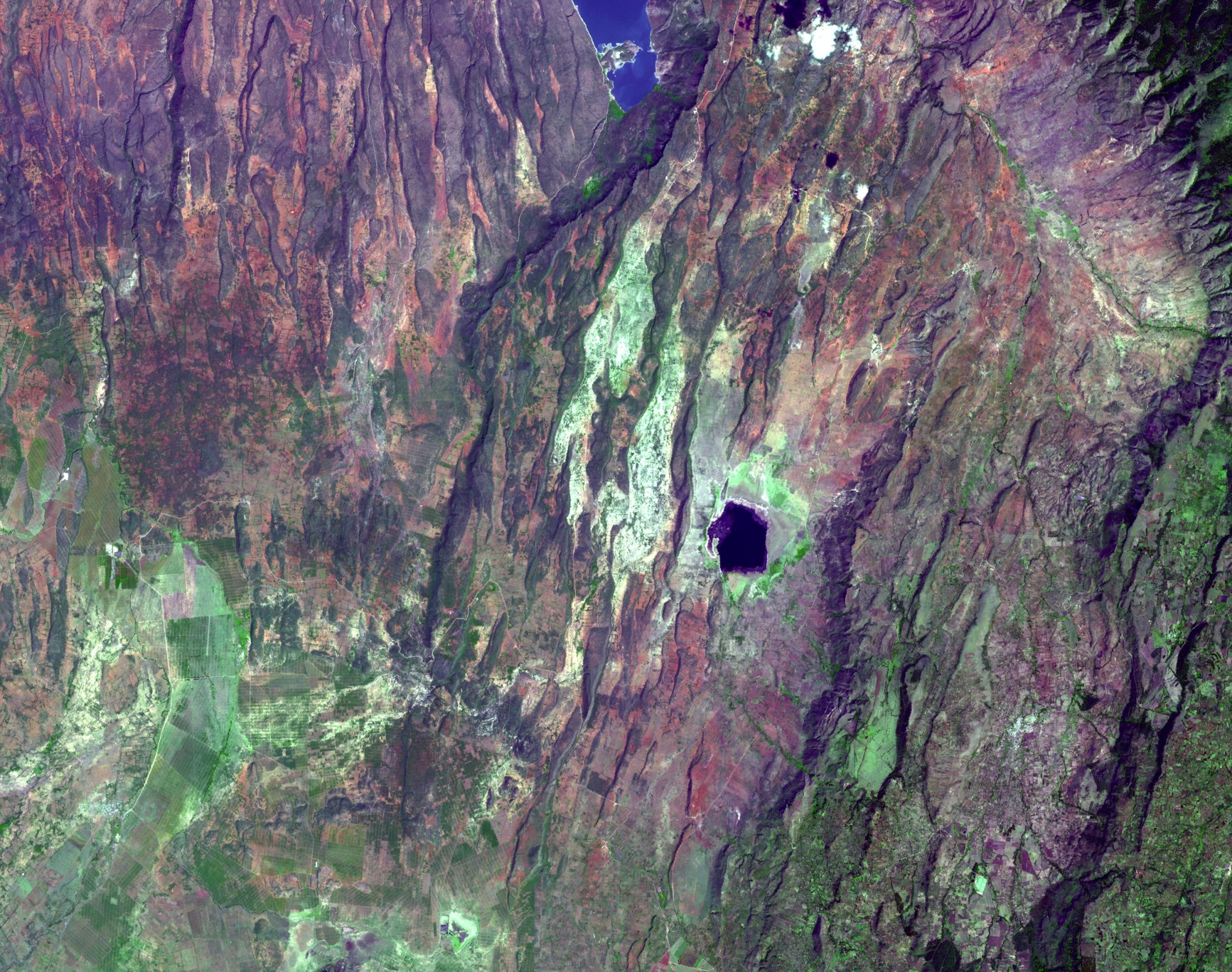 [Speaker Notes: Satellite image of East African Rift]
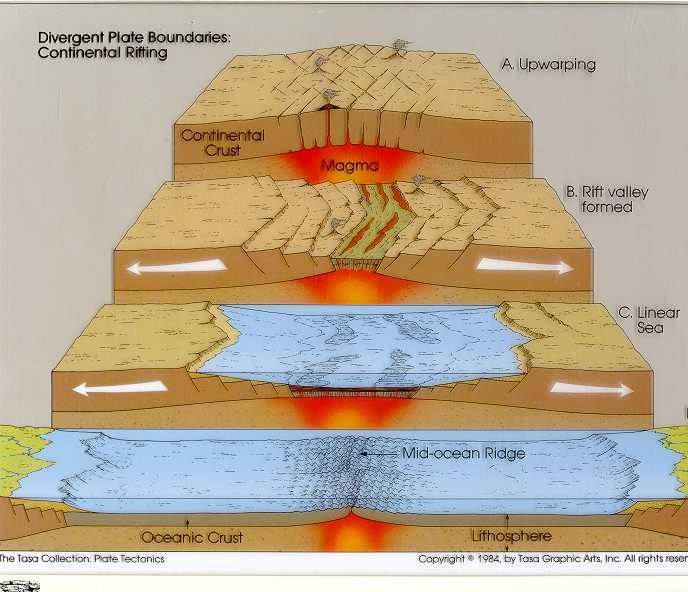 Convergent Boundaries
Boundaries between two plates that are colliding
				  
There are 3 types…
Type 1
Ocean plate colliding with a less dense continental plate
Subduction Zone: where the more dense plate slides under the less dense plate
VOLCANOES occur at subduction zones
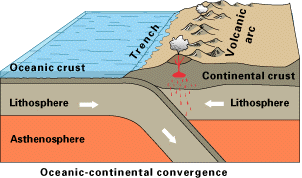 Andes Mountains, South America
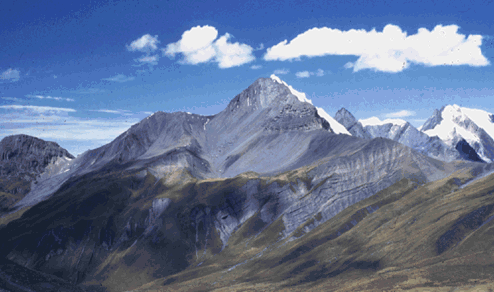 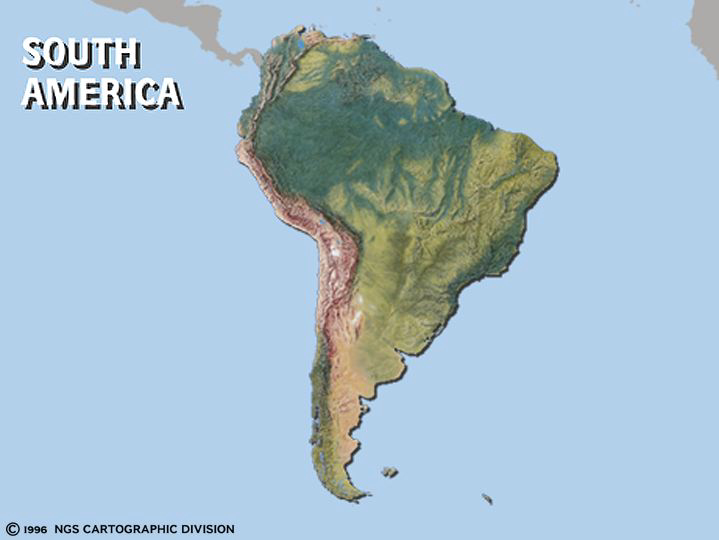 Andes Mountains
Type 2
Ocean plate colliding with another ocean plate
The more dense plate slides under the less dense plate creating a subduction zone called a TRENCH
Also creates island arcs
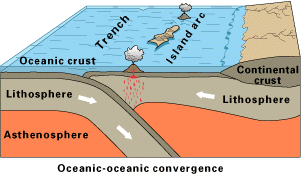 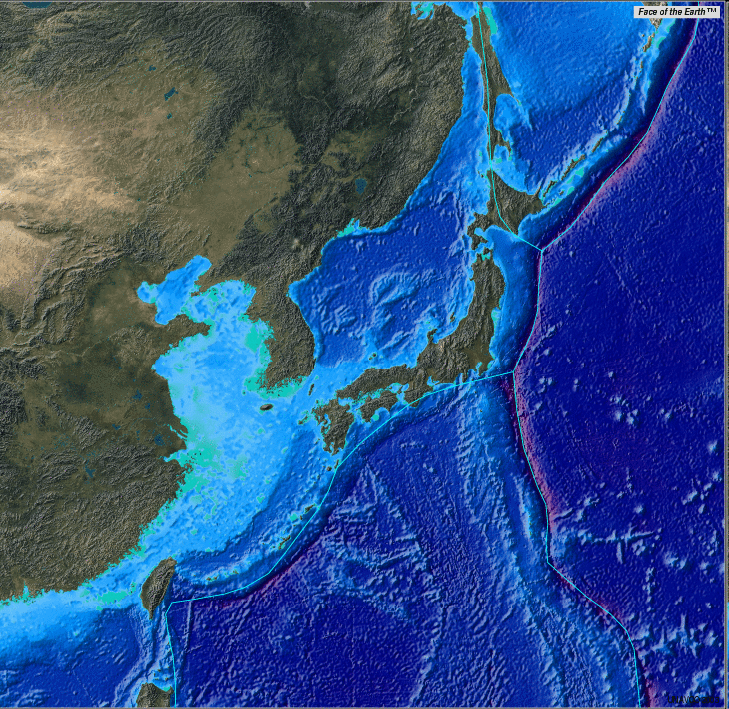 Japan
On November 21, 2013, a new volcanic island appeared south of Japan!
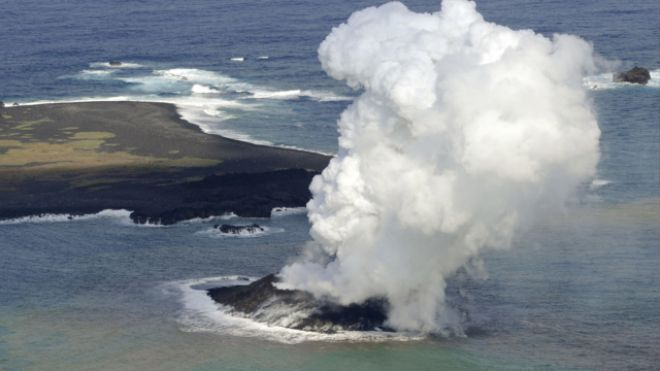 5.3 million cubic feet of lava per day
Ships must stay 3 miles away from the island
2013
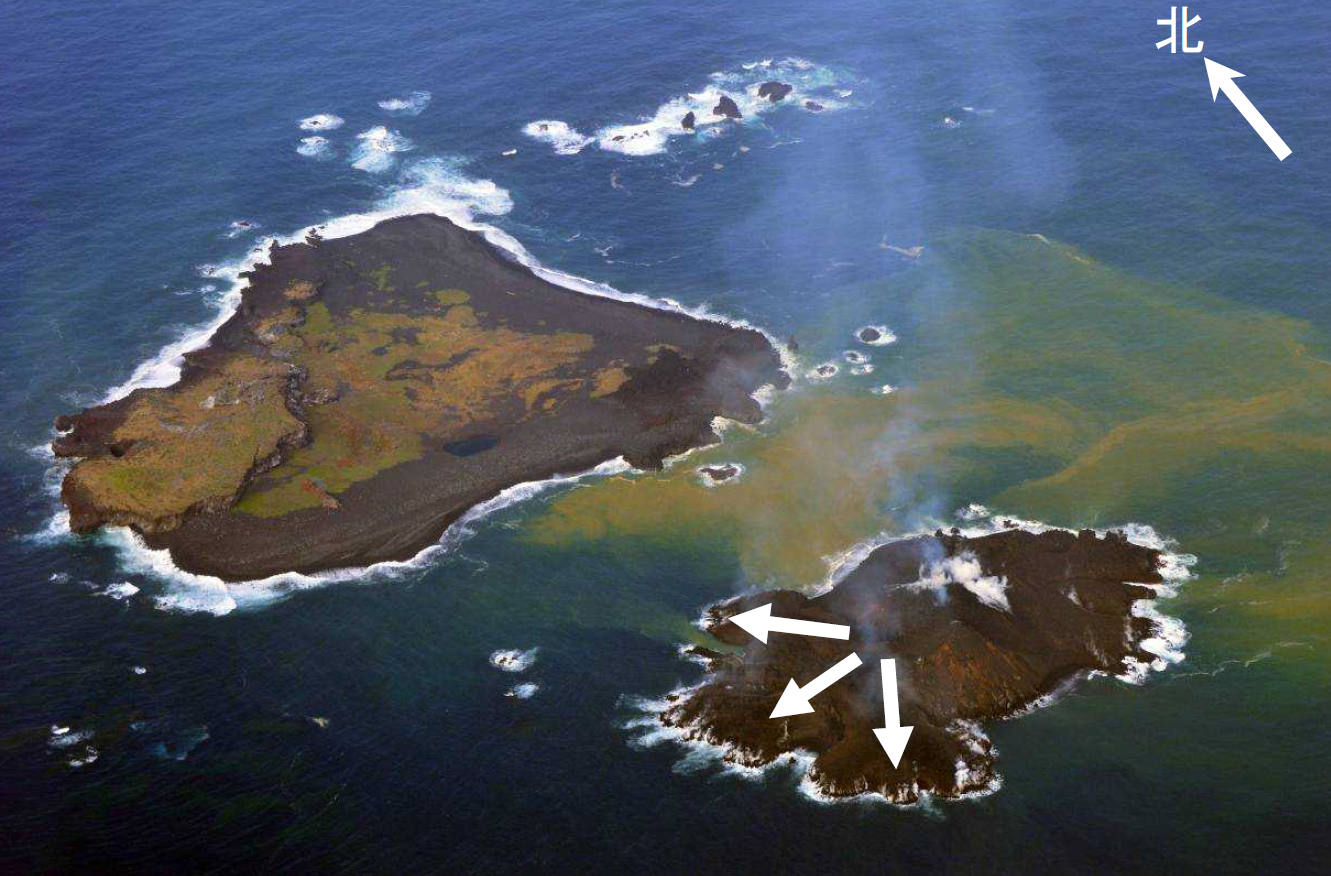 2014
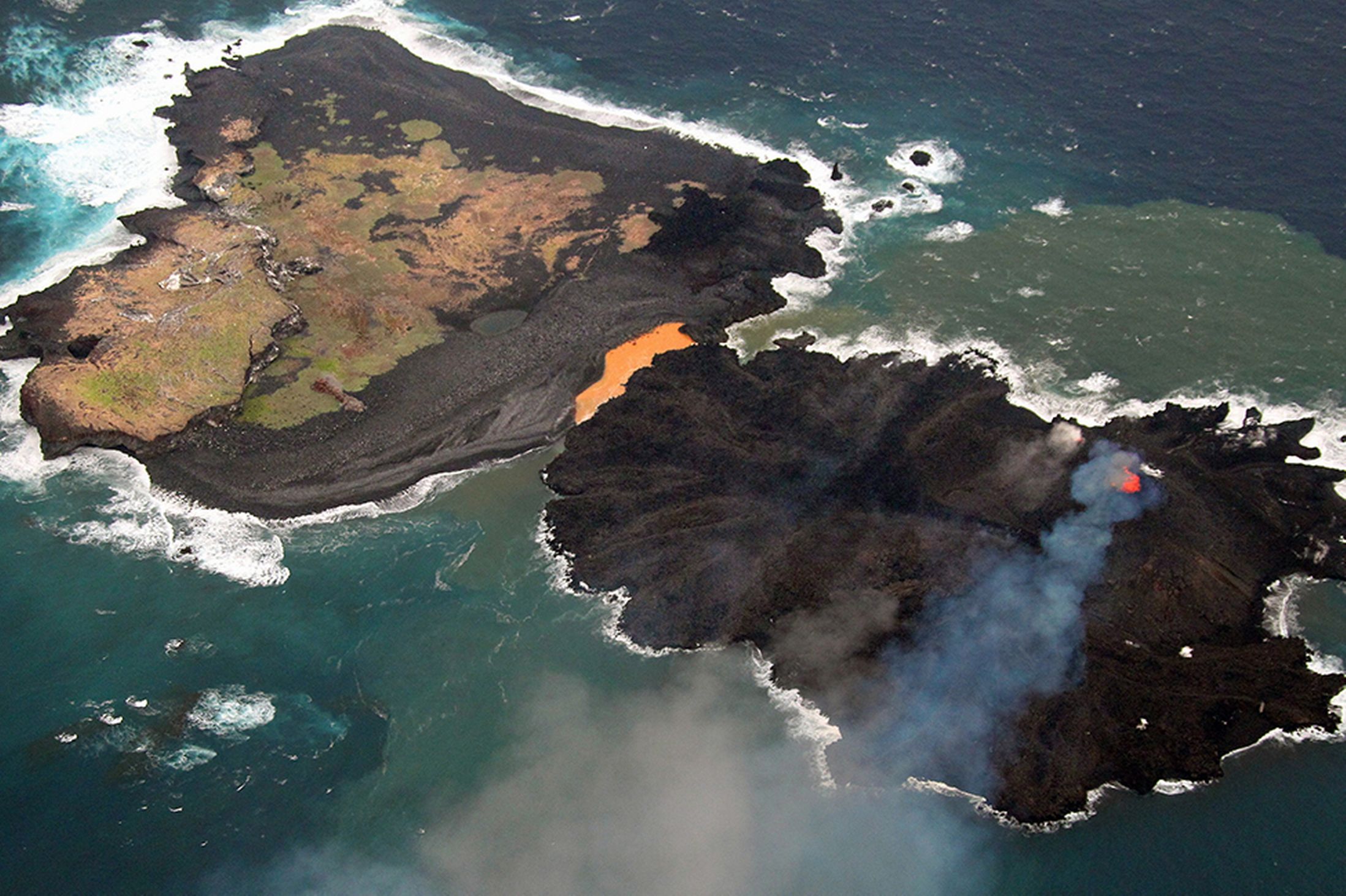 2015
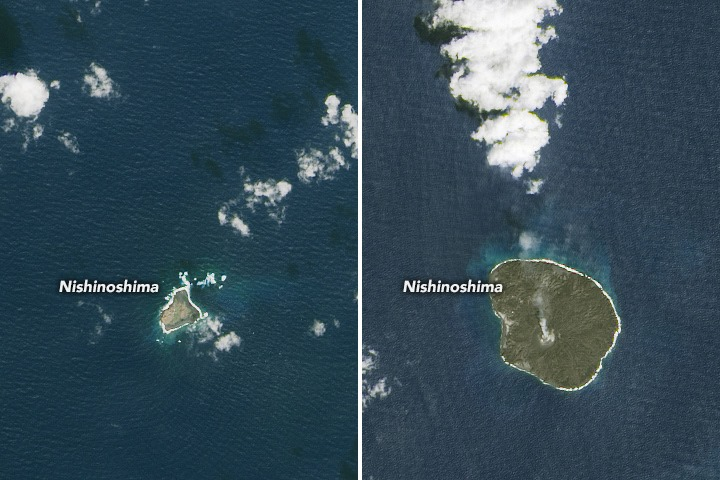 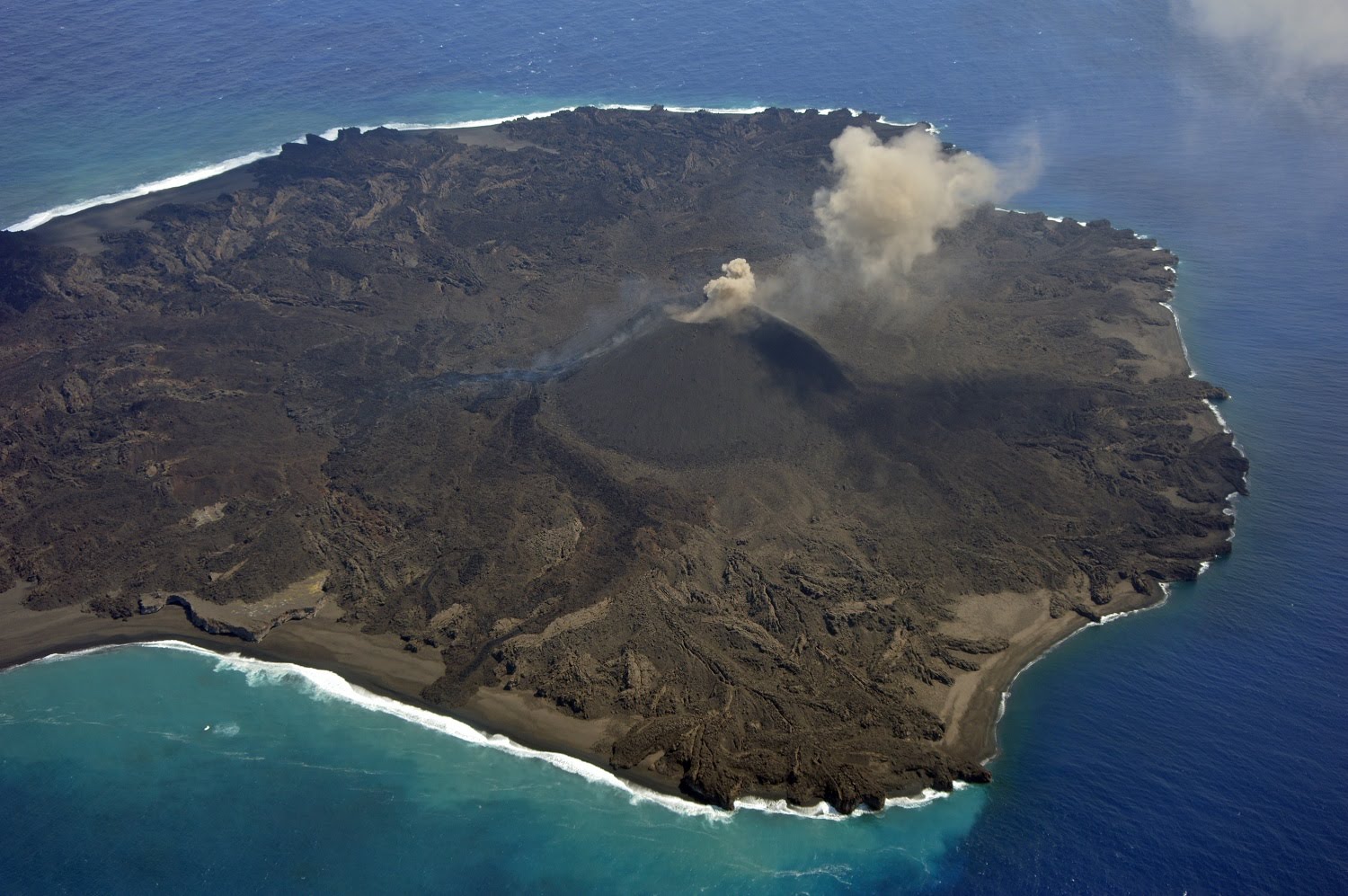 2016
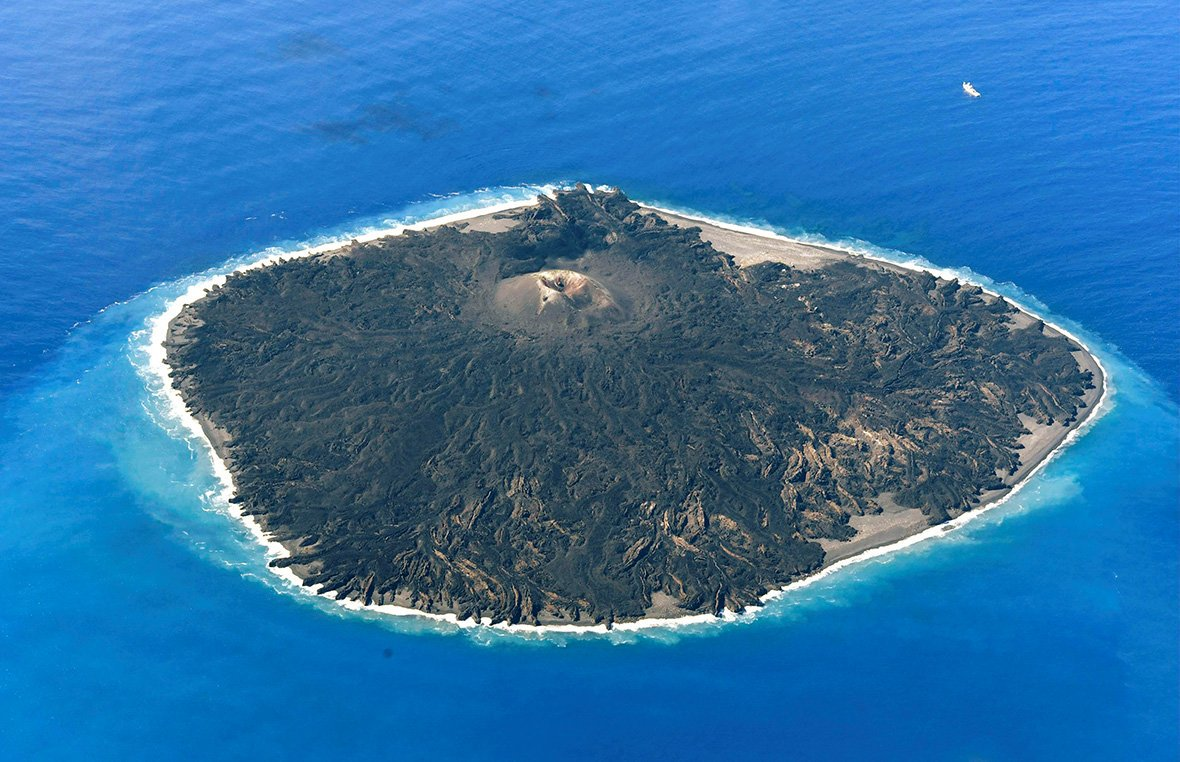 Type 3
A continental plate colliding with another continental plate
Have Collision Zones:
a place where folded and thrust faulted mountains form.
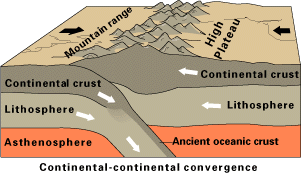 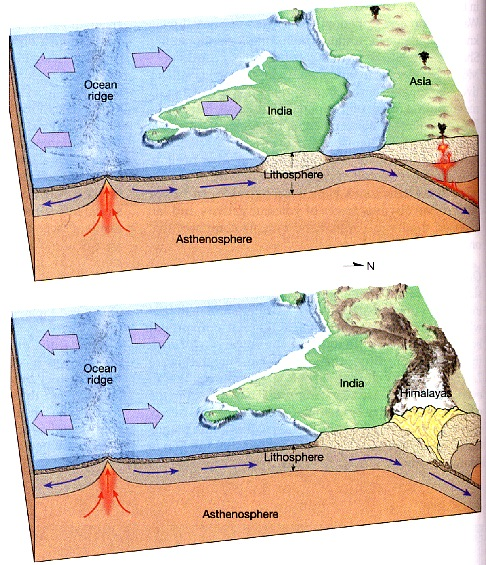 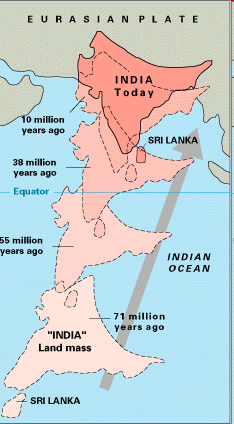 The Himalayan Mountains
Transform Fault Boundaries
Boundary between two plates that are sliding past each other
EARTHQUAKES along faults
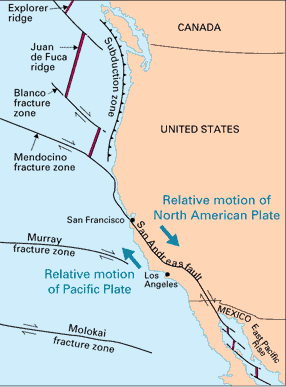 San Andreas Fault, CA
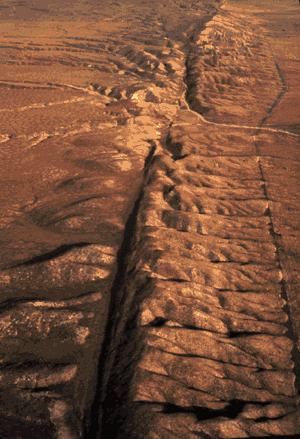 1989 California Earthquake
Questions...
What are the three types of boundaries?
What direction do plates go for each?
Which boundary has a subduction zone…what occurs at a subduction zone?
Factors that Cause Tectonic Plate Movement
1. Gravity
Earth’s gravitational force is always pulling objects toward the center of the earth, even the tectonic plates.
This is most noticeable on an oceanic crust, where the ridge is “uphill” from the trench.
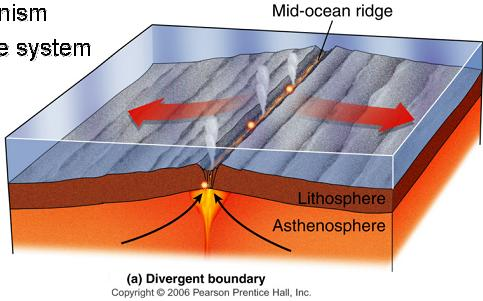 2. Density
The more dense a plate is, the more likely it is to sink.
Oceanic Plates are denser than Continental Plates. This is why oceanic plates are subducted underneath continental plates.
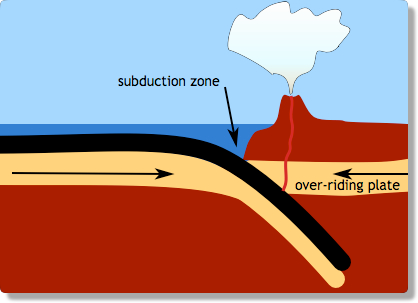 Convection Currents
Hot magma in the Earth moves toward the surface, cools, then sinks again.
Creates convection currents beneath the plates that cause the plates to move.
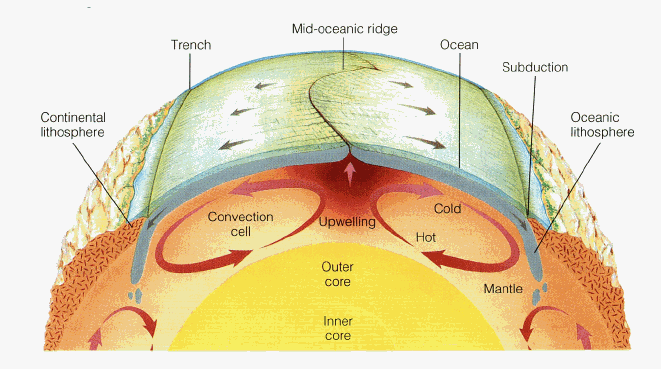 Questions...
What causes plates to move?
How is a convection current formed?

HOW ABOUT A LITTLE QUIZ?
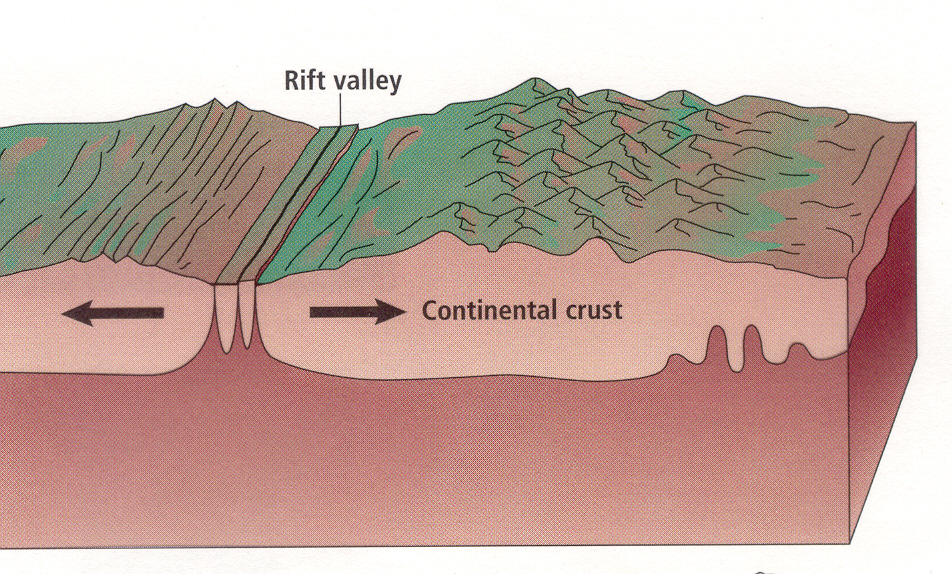 Divergent boundary of two continental plates.
Creates a __________.  Example: _____________
rift valley
East African Rift
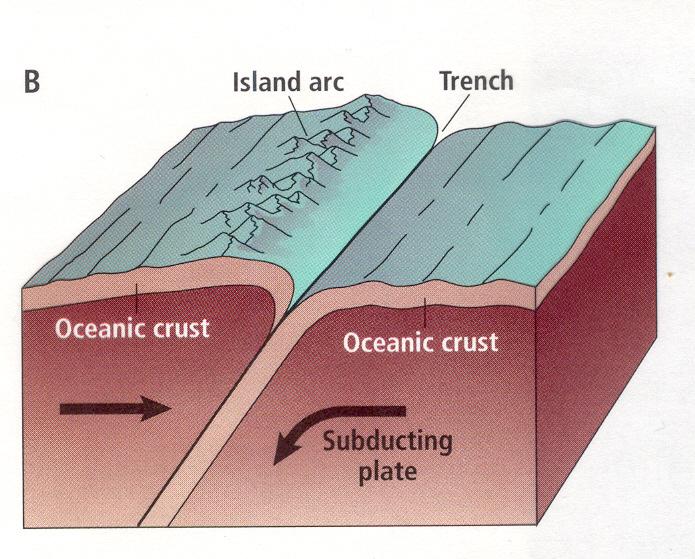 Convergent boundary of two oceanic plates.
Creates an ________ and a _____.  Example: _____
island arc
trench
Japan
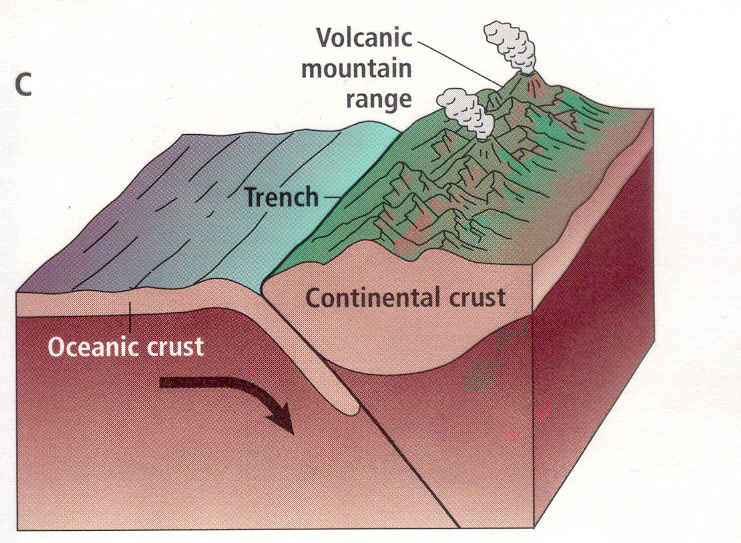 Convergent boundary of an oceanic plate and a continental plate. Forms a _______ mountain range and a ______.  Examples:  _______ Mts
volcanic
trench
Andes
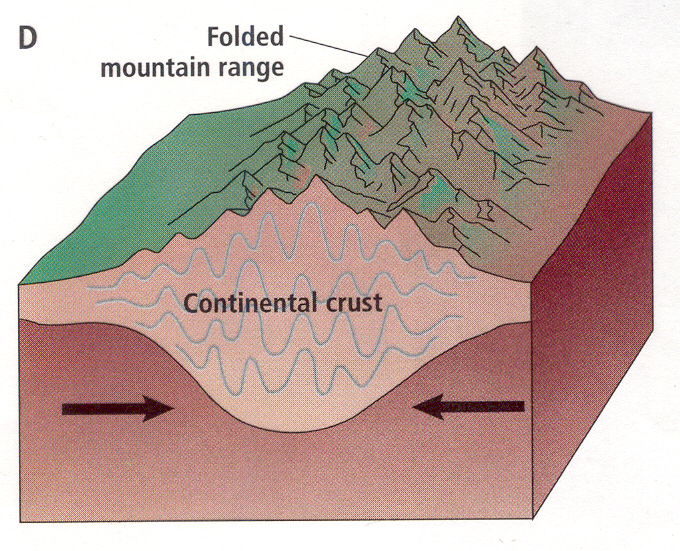 Convergent boundary of two continental plates. Forms a ______ mountain range.  Examples: ___________
Himalayas
folded
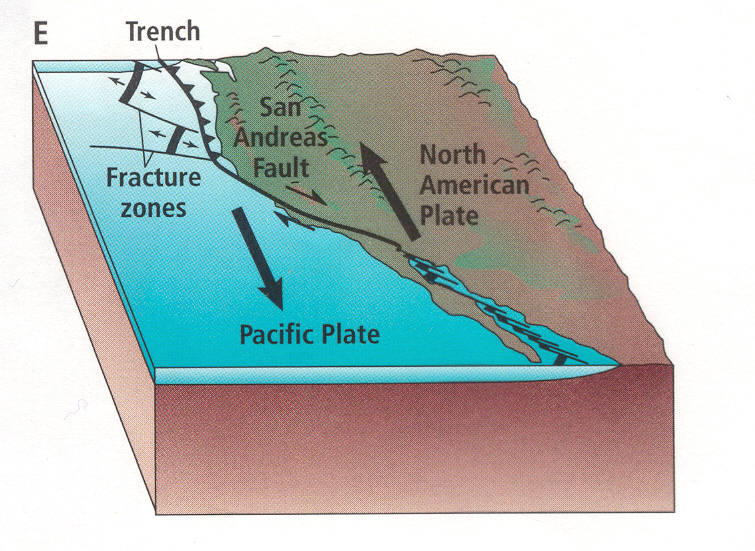 Transform-fault boundary where the North American and Pacific plates are moving ____ each other.
Example: ________________ in California
past
San Andreas Fault
Predicting Plate Movement